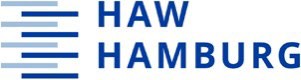 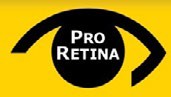 Die Folien dieser Präsentation sind im Rahmen des Projektes ORIENTATE, einer Zusammenarbeit der HAW Hamburg und PRO RETINA Deutschland e.V., entstanden.
Der Inhalt dieser Folien ist ein Workshop, der im Rahmen des Projektes mit Mitgliedern von
PRO RETINA 2023 durchgeführt und evaluiert wurde. Der Foliensatz steht allen Interessierten zur Verfügung, die sich mit Partizipation in der Gesundheitsforschung und insbesondere mit der Bedeutung von Daten auseinandersetzen und ihr Verständnis vertiefen möchten. Kurzum, wir stellen Folien eines Schulungsworkshops zur Verfügung, um Bereitschaft und Beteiligung von Patient:innen an quantitativen Studien zu erhöhen.

Der hier zur Verfügung gestellte Foliensatz kann individuell an die Bedürfnisse Ihres Workshops angepasst werden. Sie können sowohl einzelne Folien aus dem Foliensatz verwenden als auch den Foliensatz als Ganzes nutzen. Die Logos der Institutionen dürfen entfernt werden.
Logo der veranstaltenden Institution/ des Projekts
FORSCHUNG MIT JEDEM
– EINE FRAGE DER PERSPEKTIVE
Ort, Datum

Name(n) der Veranstaltenden
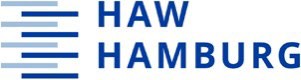 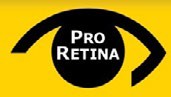 3
Projektname
Datum
Name(n)
Herzlich Willkommen!
Schön, dass Sie hier sind!
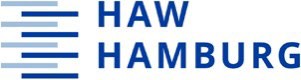 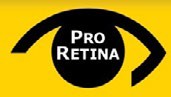 4
Projektname
Datum
Name(n)
Begrüßung & Vorstellung
Logo Organisation
Logo Organisation
Logo Organisation
[Name]
[Name]
[Name]
[Funktion]
[Funktion]
[Funktion]
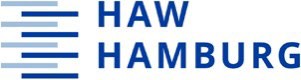 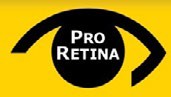 5
Projektname
Datum
Name(n)
Projektüberblick ORIENTATE
Dieser Workshop wurde für Mitglieder von PRO RETINA Deutschland e.V. im Rahmen des Projekts ORIENTATE entwickelt. Das Projekt hat das Ziel, die Mitglieder von PRO RETINA durch eine Stärkung ihrer Kompetenzen im Bereich Forschung dabei zu unterstützen, sich
vermehrt an Forschungsprojekten zu beteiligen und diese aktiv mitzugestalten.
Die Projektpartner
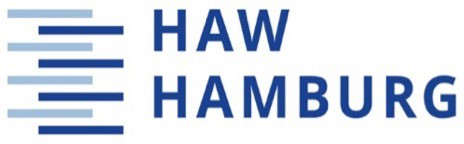 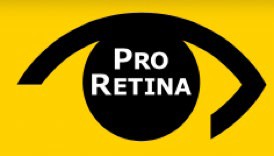 In diesem Workshop setzen sich die Teilnehmenden mit der Bedeutung von Daten, die in der Forschung verwendet werden, auseinander. Gleichzeitig werden Möglichkeiten der Beteiligung an Forschungsstudien näher beleuchtet.
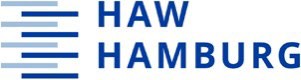 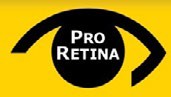 6
Projektname
Datum
Name(n)
Programm
Uhrzeit
Programm
Begrüßung & Vorstellung Einstieg in das Thema
20 min.
120 min
Die Bedeutung von Daten in Forschung
Warum Partizipation?
Möglichkeiten für Beteiligung
Pause
Gruppenarbeit:
Die Formulierung der Forschungsfrage
Die Bestimmung der Messwerte
Die Entwicklung eines Messinstruments
Pause
Ergebnisse der Gruppenarbeit und Diskussion Abschluss
30 min.
60 min.
15 min.
30 min.
30 min.
Evaluation des Workshops
Verabschiedung
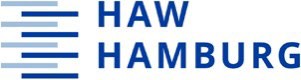 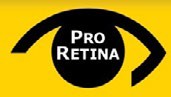 7
Projektname
Datum
Name(n)
Die Bedeutung von Daten I
Aber warum sollten Patient*innen speziell an Forschungsstudien partizipativ teilnehmen, die große Datenmengen mit komplexen statistischen Methoden analysieren?
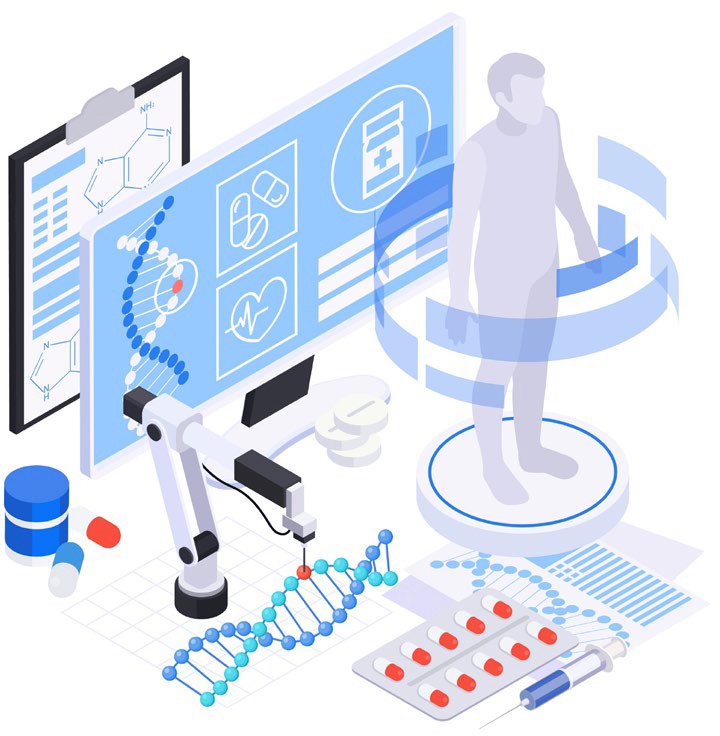 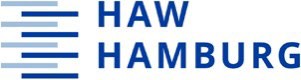 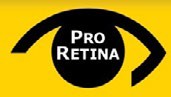 8
Projektname
Datum
Name(n)
Die Bedeutung von Daten II
Daten begegnen uns überall und tagtäglich im Alltag:
Beispiel: Gesundheitsdaten, die bei jeder medizinischen Untersuchung gesammelt werden
Krankenakten
Labortests
Umfragen
-> Wo begegnen Ihnen Daten in Ihrem Alltag?
-> Was sind das für Daten?
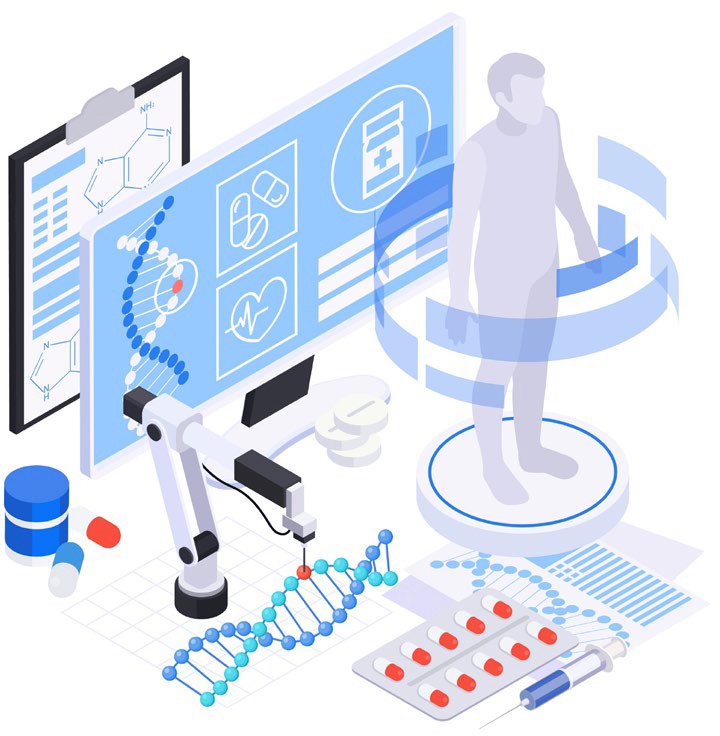 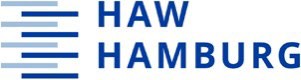 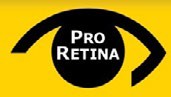 9
Projektname
Datum
Name(n)
Die Bedeutung von Daten III
Immer häufiger müssen wir Risiken abwägen und Entscheidungen treffen
Wetterberichte und Regenwahrscheinlichkeiten
Sie planen einen Ausflug: Museum oder Wald?
Sie prüfen die Regen- und Sonnenwahrscheinlichkeit
Aber: Verstehen Sie diese Wahrscheinlichkeiten richtig?
Was meint 80 % Regenwahrscheinlichkeit?
Corona-Pandemie:
Bericht der Neuinfektionen und der Reproduktionszahl R
Aber was bedeuten diese Zahlen?
Entscheidung: Wieder Maske in öffentlichen Verkehrsmitteln tragen oder nicht?
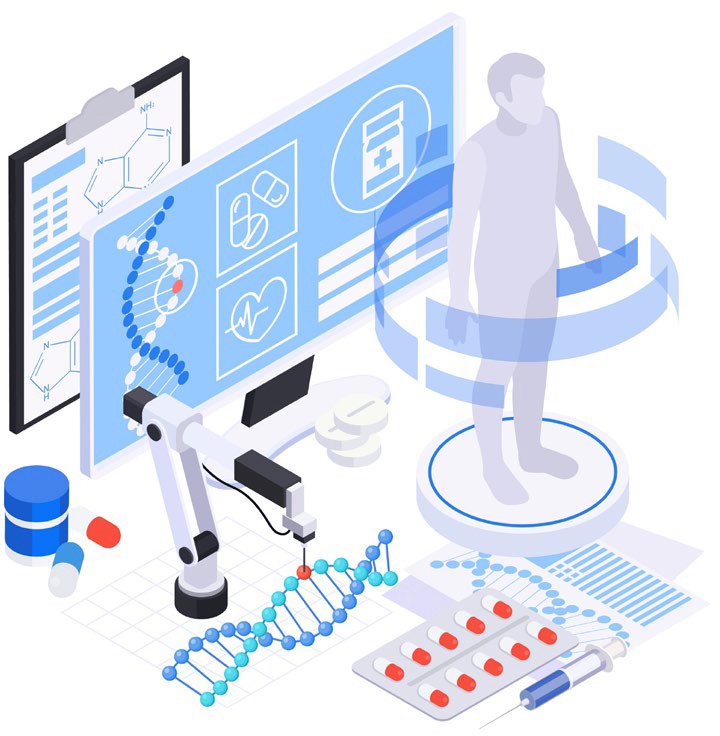 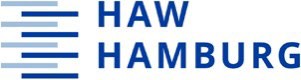 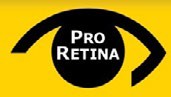 10
Projektname
Datum
Name(n)
Die Bedeutung von Daten IV
Daten spielen auch eine entscheidende Rolle in der Gesundheitsforschung
Nutzung von Gesundheitsdaten für medizinischen Fortschritt
Mit mehr Daten können Therapien auf die spezifischen Merkmale der Person abgestimmt werden (personalisierte Medizin) Sie planen einen Ausflug: Museum oder Wald?
Verbessertes Verständnis von Erkrankungen
Mit mehr Daten können Faktoren, die die Entwicklung und den Verlauf einer Krankheit beeinflussen, analysiert und berücksichtigt werden
Verbesserte Gesundheitsversorgung
(BMBF, 2020)
Mit mehr Daten kann besser verstanden werden, wie sich die persönlichen Umstände einer Person auf ihre Behandlung und ihren Gesundheitszustand auswirken. Das Ergebnis ist eine individuell angepasste Gesundheitsversorgung.
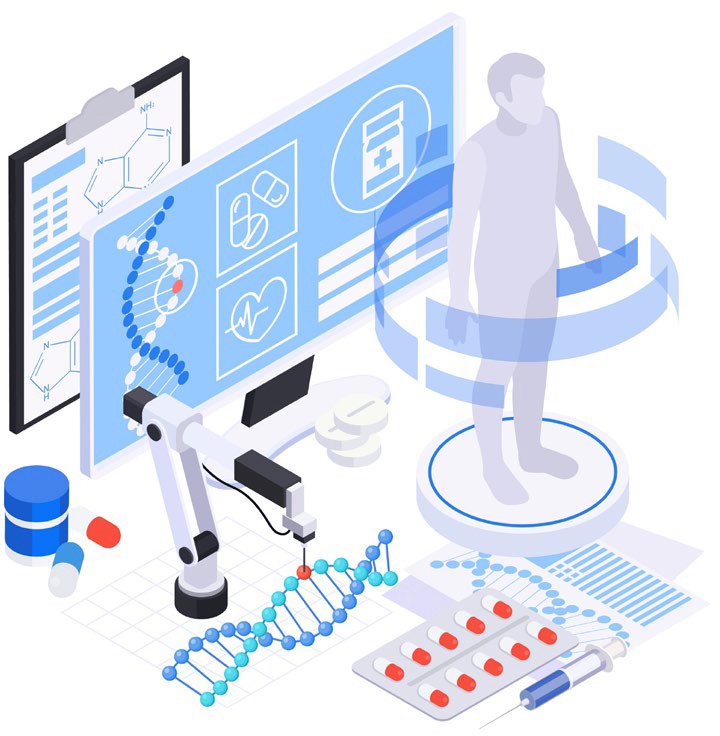 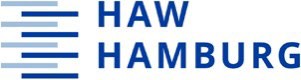 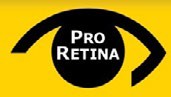 11
Projektname
Datum
Name(n)
Von den Daten zu den Taten: Beteiligungsmöglichkeiten I
Warum ist die Einflussnahme von Patienten und Patientinnen wichtig?
Es ist für Forschende wichtig, die persönlichen Geschichten von Patient*innen zu kennen. Dadurch verstehen sie besser, wie Gesundheit funktioniert, und können ihre Forschungsstudien verbessern.
(Arnold et al., 2022)
Beispiel: Ist es immer richtig, eine Krankheit „heilen“ zu wollen, oder wäre auch die Verbesserung der Lebensqualität ein wertvolles Ziel eines Forschungsprojektes?
Unterschiedliche Quellen der Erkenntnis:
Wissenschaft & Erfahrung

Betroffenheit wird zu Expertise (Schicktanz, 2009)
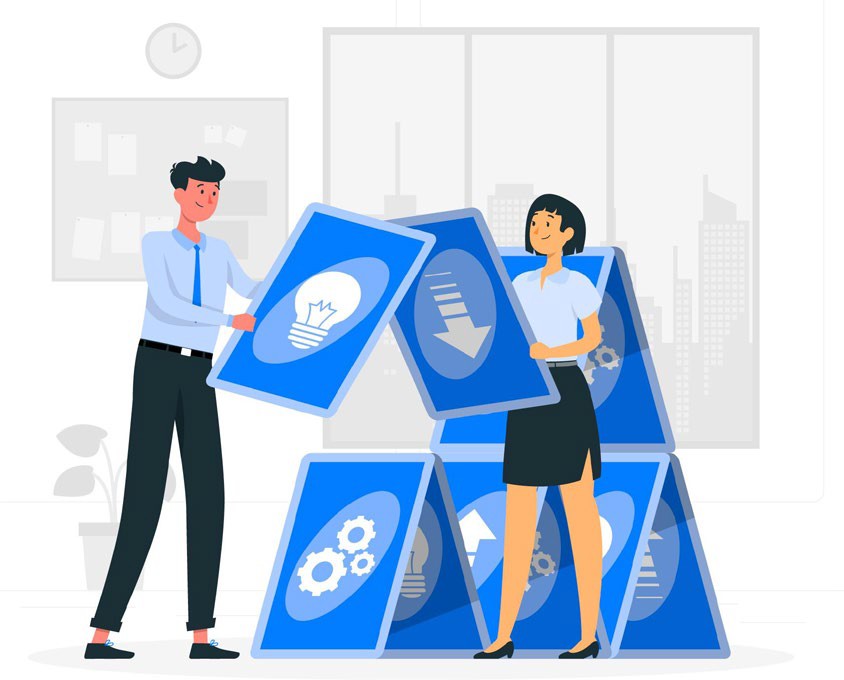 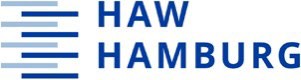 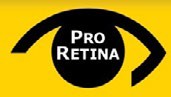 12
Projektname
Datum
Name(n)
Von den Daten zu den Taten: Beteiligungsmöglichkeiten II
In der partizipativen Gesundheitsforschung werden wissenschaftliches Wissen & Wissen aus Erfahrung als gleichwertig betrachtet
Damit nehmen Patient*innen eine zentrale Rolle ein
Gemeinsame Gestaltung des Forschungsprozesses: Patient*innen sind Ko-Forschende
Forschungsergebnisse sollen eine Bedeutung für das Leben und die Gesundheit der Betroffenen haben
(Behrisch & Wright, 2018; von Unger, 2014)

Schlussfolgerung I: Patient*innen werden als befähigt angesehen, die Forschung mitzugestalten
Schlussfolgerung II: Selbstbestimmte Einflussnahme auf Faktoren, die ihr Wohlbefinden beeinflussen, führt zu Empowerment
(Behrisch & Wright, 2018)
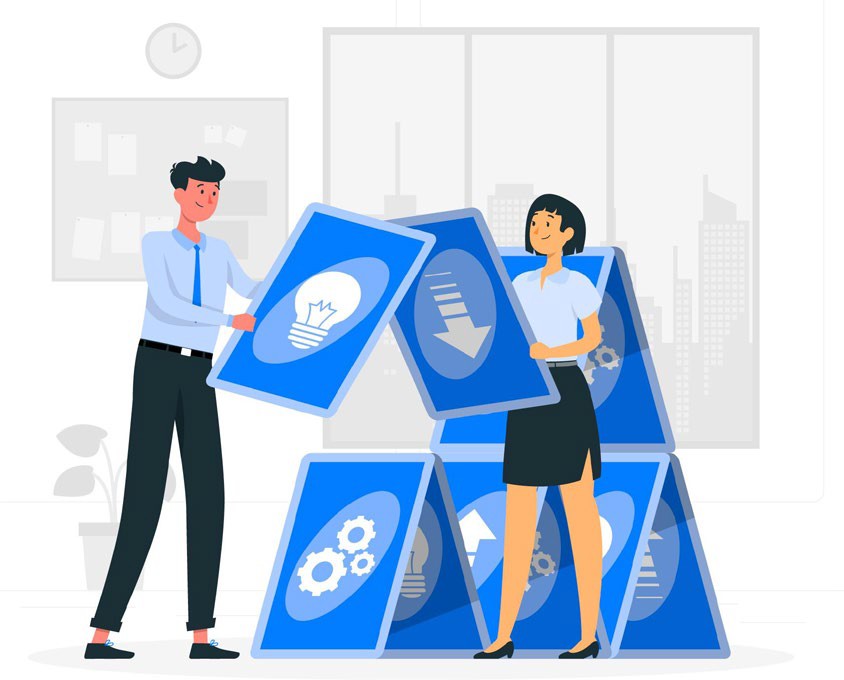 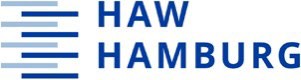 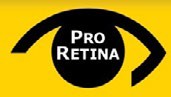 13
Projektname
Datum
Name(n)
Was ist Partizipation?
Was bedeutet Partizipation/ Teilhabe aus Ihrer Sicht als Betroffene*r/ Patient*in?
Auf dieser Folie können die Beiträge der Workshop-Teilnehmenden gesammelt werden.
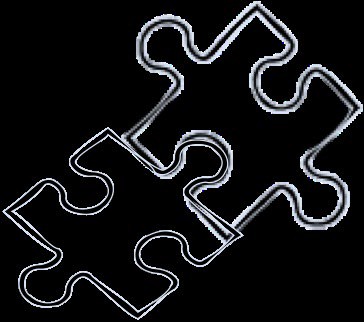 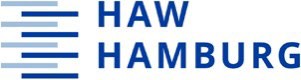 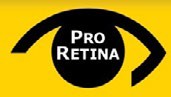 14
Projektname
Datum
Name(n)
Was ist Partizipation?
Partizipation oder auch Teilhabe bedeutet
(Herzberg, 2020)
Teil von etwas zu sein oder an etwas beteiligt zu sein
Dies geht über „einfache“ Teilnahme hinaus;
zum Beispiel: medizinische Daten für die Forschung zur Verfügung stellen.
Hier ist gemeint: Mitwirkung und Mitbestimmung durch die Teilhabe an Entscheidungen
Dabei ist bei der Teilhabe das große Ganze wichtig und niemals nur die separaten Teile: Teilhabe findet im sozialen Geschehen statt, dabei ist Respekt für alle Beteiligten zentral
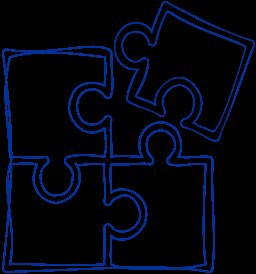 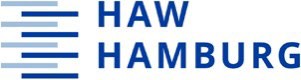 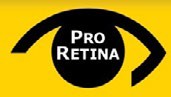 15
Projektname
Datum
Name(n)
Warum Partizipation?
Die ethische Relevanz von Partizipation

Deklaration von Helsinki: Partizipation = gute wissenschaftliche Praxis
(WMA, 2013)
Bevor Menschen an medizinischer Forschung teilnehmen, müssen Forscherinnen und Forscher genau prüfen, welche Risiken und Belastungen für die Teilnehmenden und Personengruppen entstehen können. Diese werden dem erhofften Nutzen, den die Forschung für die Betroffenen und andere Menschen haben könnte, gegenübergestellt.

(Weltärztebund, 2013)
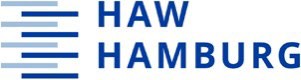 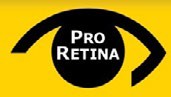 16
Projektname
Datum
Name(n)
Warum Partizipation?
Die ethische Relevanz von Partizipation

Patient*innen sind Expert*innen: Betroffenheit = Expertise
(Schweda et al., 2017)
Berücksichtigung unterschiedlicher Interessen und Wertorientierungen: Pluralismus der Perspektiven
(Schicktanz, 2009)


Die Ermöglichung eines höheren Maßes an Partizipation kann also als erstrebenswert angesehen werden
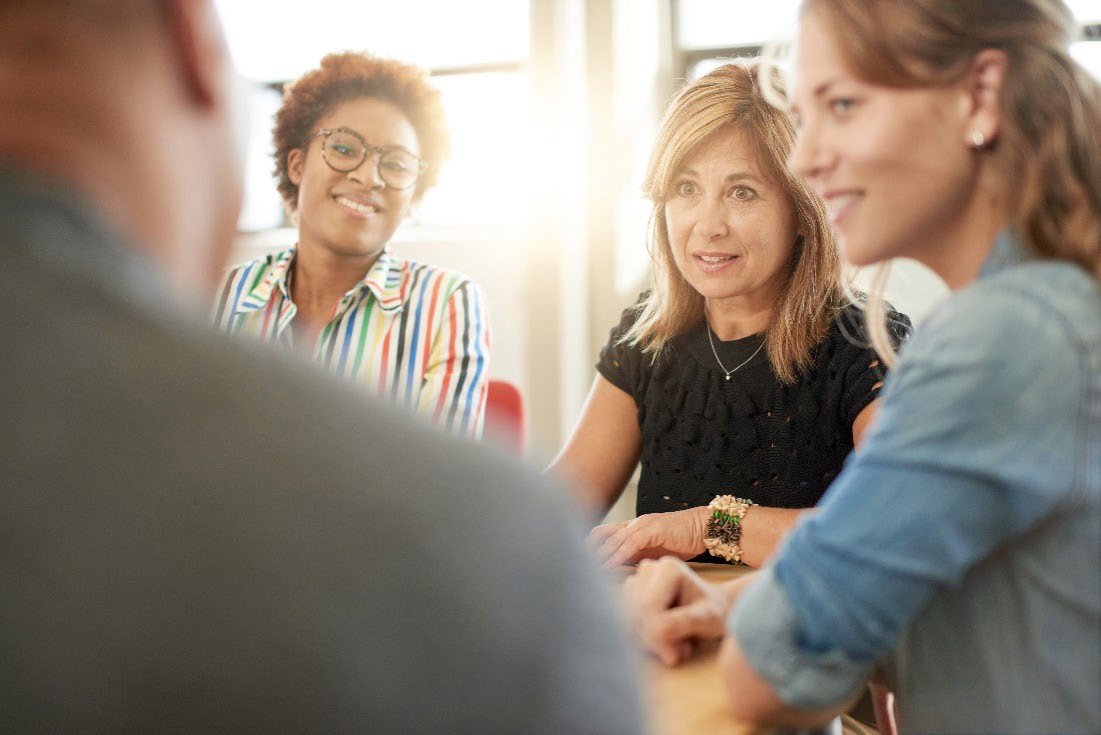 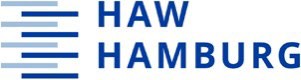 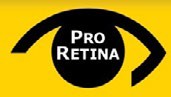 17
Projektname
Datum
Name(n)
Stufen der Partizipation
Mitbestimmung steht im Mittelpunkt von Partizipation. Man unterscheidet verschiedene Stufen der Partizipation:
(Inspiriert von Wright, Block und Unger, 2007)
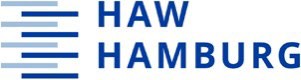 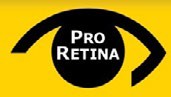 18
Projektname
Datum
Name(n)
Teilhabe im Forschungsprozess
Forschungsprozesse sind komplexe Prozesse
Das heißt: Sie bestehen aus mehreren Teilen
Wir teilen den Forschungsprozess in diesem Workshop in drei Teile auf:
Anfang einer Forschungsstudie: Bestimmung von Thema und Zielen
Verlauf einer Forschungsstudie: Datenerhebung & Datenanalyse
Nachbereitung einer Studie: Kommunikation der Forschungsergebnisse

Partizipation kann in allen Teilen stattfinden, muss aber nicht immer der Fall sein: Partizipation kann z.B. auch nur in der Nachbereitung stattfinden.
Partizipation kann in verschiedenen Teilen unterschiedlich intensiv sein: Das heißt, sie kann auf unterschiedlichen Stufen stattfinden.
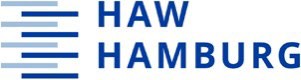 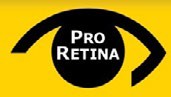 19
Projektname
Datum
Name(n)
Beispiel zum Thema Partizipation
AugUR-Studie:
(Stark et al. 2015)
Studie zum besseren Verständnis chronischer Erkrankungen im höheren Lebensalter
Warum?	Die meisten Menschen mit chronischen Gesundheitsproblemen sind über 70 Jahre alt
Fokus Studie: Augengesundheit
Warum? Da Augenprobleme, insbesondere die altersbedingte Makuladegeneration, bei älteren Menschen häufiger auftreten
(Winkler, 2022)
Methode: U.a. Fragebogen mit Fragen zu ihrer Gesundheit und ihrem Lebensstil Herausforderung: Ältere Menschen sind oft schwer für Studien zu gewinnen Frage: Wie kann Partizipation zu einer solchen Studie beitragen?
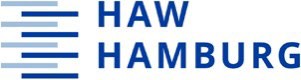 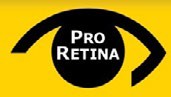 20
Projektname
Datum
Name(n)
Beispiel zum Thema Partizipation (Umsetzung)
Frage-Entwicklung: Patient*innen können dazu beitragen, neue Fragestellungen zu entwickeln, die mit den gesammelten Daten erforscht werden können
Beispiel: Wie beeinträchtigt die altersbedingte Makuladegeneration 	die sozialen Kontakte mit Freunden und Familie? Und wie 	beeinflusst diese Änderung der sozialen Kontakte die 	Gesundheit der Menschen?
Datenerhebung: Patient*innen können geschult werden, die Umfrage selbst durchzuführen – Multiplikator*innenprinzip
Einladung zur Teilnahme: Einladungsmaterial gemeinsam gestalten
Ergebnisse: Patient*innen können dazu beitragen, die Ergebnisse, jenseits der wissenschaftlichen Publikation, patient*innengerecht aufzubereiten
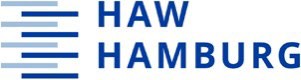 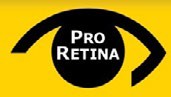 21
Projektname
Datum
Name(n)
Zusammenfassung
Damit (Gesundheits-)Forschung gelingen kann, braucht sie Patient*innen, die ihre medizinischen Daten zur Verfügung stellen
(BMBF, 2020)
Patient*innen sollten Einfluss auf die Art und Weise nehmen können, wie ihre Daten verwendet werden
= Stärkung der Partizipation
Um jedoch an Forschung mit medizinischen Daten teilnehmen und Einfluss auf die Verwendung der eigenen Daten nehmen zu können, ist ein grundlegendes Verständnis dieser Art von Forschung (quantitative Forschung) erforderlich
(Houwaart et al., 2021)

Darum ist es wichtig, dass Patient*innen in ihrer Kompetenz im Umgang mit Daten und Statistik gestärkt und unterstützt werden
(Houwaart et al., 2021; Nieke & Eicher, 2022)
Dies ist der Anknüpfungspunkt für den heutigen Workshop
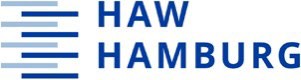 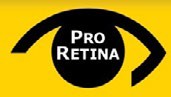 22
Projektname
Datum
Name(n)
Pause
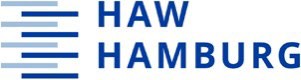 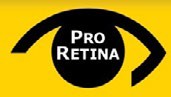 23
Projektname
Datum
Name(n)
Gruppenarbeit
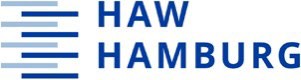 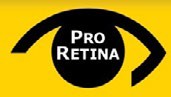 24
Projektname
Datum
Name(n)
Gruppenarbeit
Zur Vertiefung des bisherigen Inputs
Einteilung in drei Break-Out-Sessions (Betreuung durch Veranstaltende)

Drei parallele Arbeitsgruppen zu verschiedenen Schwerpunkten:
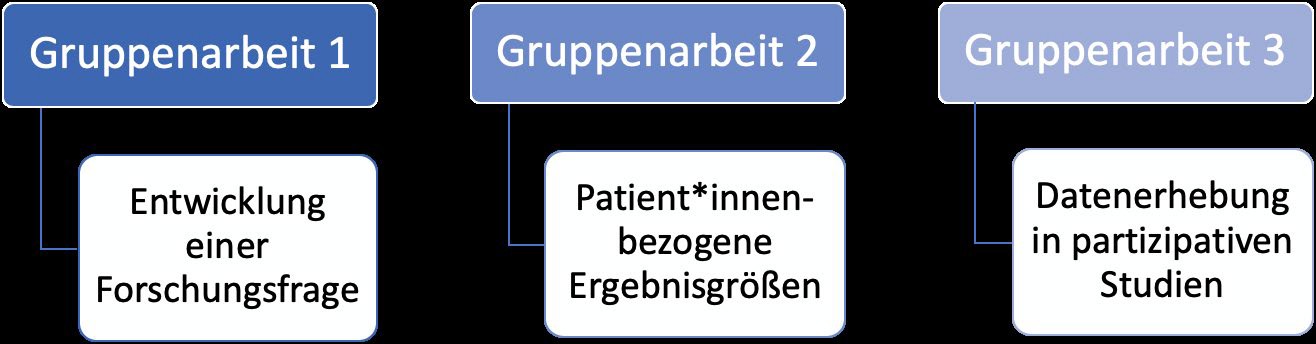 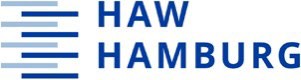 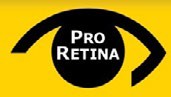 25
Projektname
Datum
Name(n)
Gruppenarbeit 1

Entwicklung einer Forschungsfrage
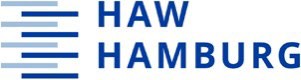 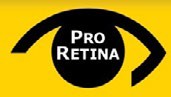 26
Projektname
Datum
Name(n)
Begrüßung & Vorstellung
Wir stellen uns einander vor….
Name
Ich bin heute hier, weil…
Ich habe bereits Erfahrung mit Partizipation an Forschungsprojekten…
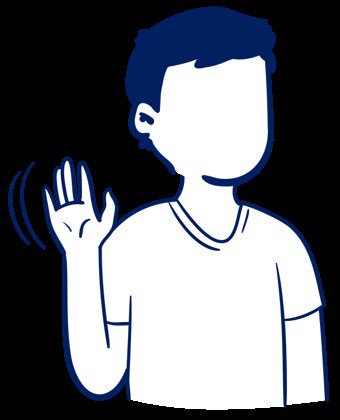 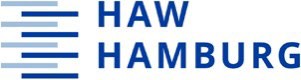 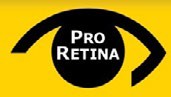 27
Projektname
Datum
Name(n)
Forschungsfrage:	Was ist sie?
Kern jeder wissenschaftlichen Arbeit ist die Forschungsfrage. Damit ist es die Fragestellung/Forschungsfrage, die jeder wissenschaftlichen Arbeit zugrunde liegt.
Forschungsfrage werden von begründeten Vermutungen (Hypothesen) abgeleitet: Hypothesen sind Aussagen, dass etwas stimmt oder nicht
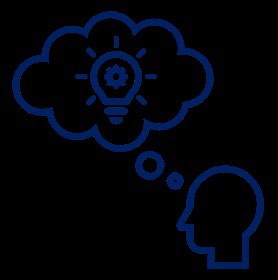 Beispiel 1:
Beispiel 2:
Wann kocht Wasser? -> Wasser kocht bei 100 Grad Celsius Kann das soziale Umfeld die Gesundheitssituation
von Menschen positiv beeinflussen? -> Aufklärung
von Angehörigen von erkrankten Menschen trägt zu einer besseren Gesundheitssituation bei.
Hypothesen können getestet werden: Die gesammelten Daten werden analysiert. In der Auswertung zeigt sich, ob sich die ursprüngliche Erwartung (Hypothese) bestätigt oder nicht.
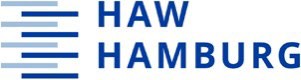 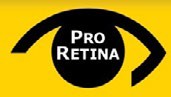 28
Projektname
Datum
Name(n)
Forschungsfrage:	Woher kommt sie?

Wie kommt man zu einer Forschungsfrage?
Persönliches Interesse
Inhaltliche Eingrenzung des Forschungsthemas: Welche Aspekte interessieren mich besonders?
Bezug zum aktuellen Forschungsstand:
Welche Aspekte von einem Thema wurden noch nicht behandelt? Gibt es eine Forschungslücke?
(Döring & Bortz, 2016)
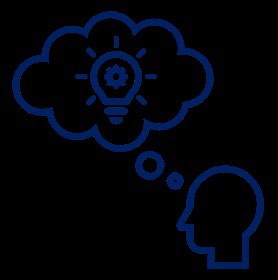 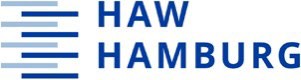 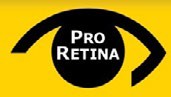 29
Projektname
Datum
Name(n)
Forschungsfrage:	Frage an die Gruppe

Welche Vor- und Nachteile hat es, sich wissenschaftlich mit einem Thema zu beschäftigen, zu dem man einen starken persönlichen Bezug hat?
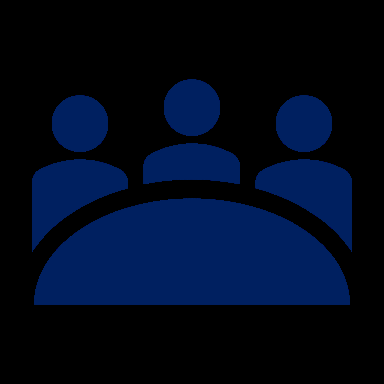 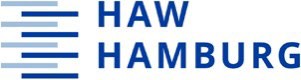 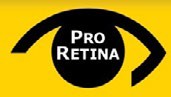 30
Projektname
Datum
Name(n)
Forschungsfrage:
Was sollte beachtet werden?
Was sollte bei der Formulierung einer Forschungsfrage beachtet werden?
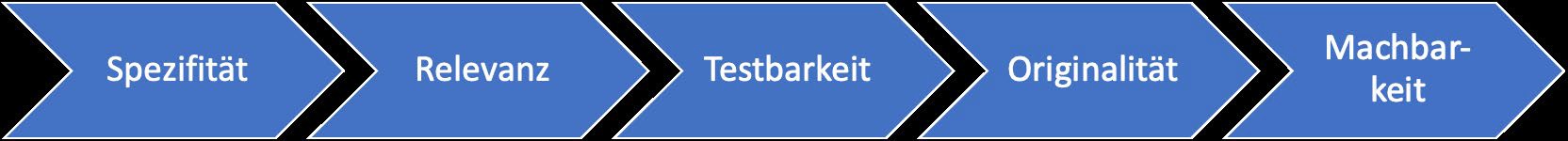 (Sebe-Opfermann, 2016)
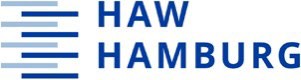 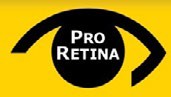 31
Projektname
Datum
Name(n)
Forschungsfrage:
Beispiele für Forschungsfragen
Gut formulierte Forschungsfrage:
Welche Auswirkungen hat ein gezieltes Unterstützungsangebot für die psychische Gesundheit von Menschen über 70 Jahre mit einer altersbedingten Makuladegeneration auf die Bewältigung des Sehverlusts und der nachhaltigen Verbesserung ihrer Lebensqualität?

Ungenau formulierte Forschungsfrage:
Wie können Unterstützungsangebote Menschen mit Makuladegeneration helfen?
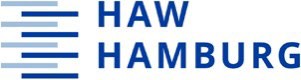 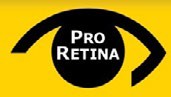 32
Projektname
Datum
Name(n)
Forschungsfrage:
Entwicklung einer Forschungsfrage
Jetzt sind Sie gefragt…
Stellen Sie sich vor: Das Team von Wissenschaftler*innen der AugUR-Studie kommt auf Sie zu und möchte gerne die Beeinträchtigung von (degenerativen) Augenerkrankungen im Alltagsleben vertieft erforschen, um besser verstehen, welche Maßnahmen für eine verbesserte Lebensqualität infrage käme.
Das Team möchte nun festlegen, welche Aspekte von Augenkrankheiten es in seiner Studie genau untersuchen soll. Dazu möchte es gemeinsam mit Ihnen eine Forschungsfrage formulieren und festlegen.
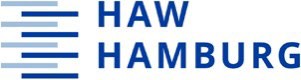 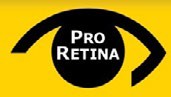 33
Projektname
Datum
Name(n)
Forschungsfrage:
Entwicklung einer Forschungsfrage
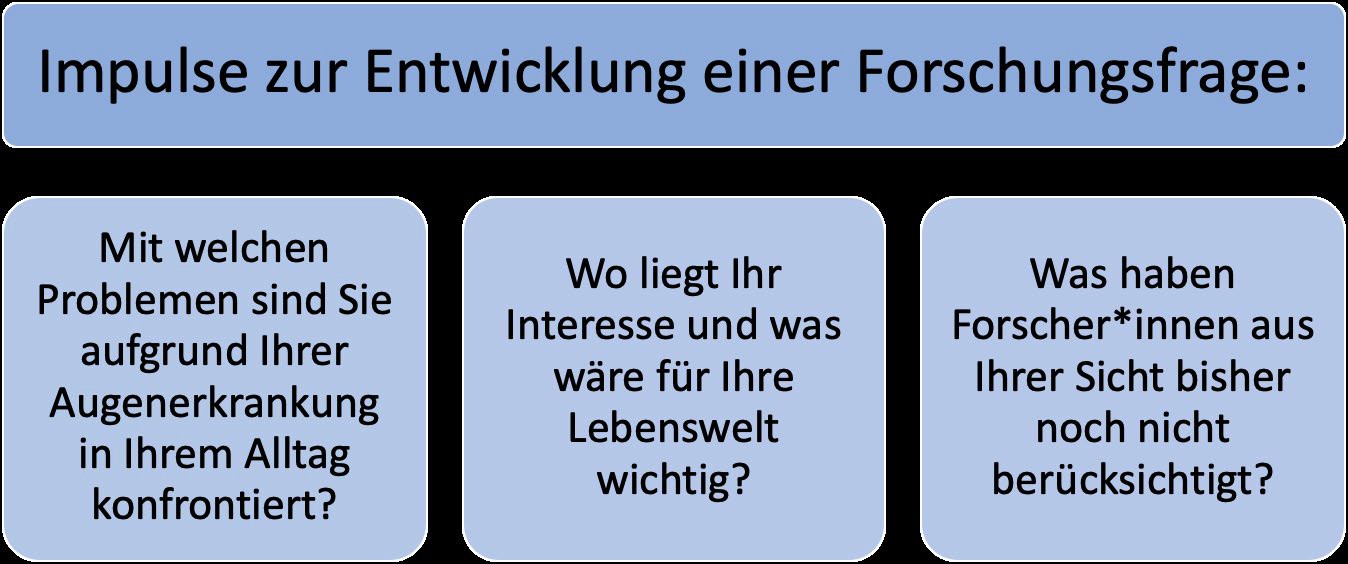 Persönliches Interesse
Inhaltliche Eingrenzung
Forschungslücke
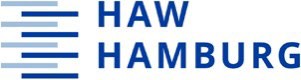 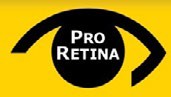 34
Projektname
Datum
Name(n)
Gruppenarbeit 2

Patient*innenbezogene Ergebnisgrößen
ODER
Erfahrungsmaße
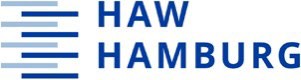 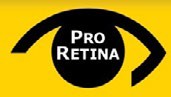 35
Projektname
Datum
Name(n)
Begrüßung & Vorstellung
Wir stellen uns einander vor….
Name
Ich bin heute hier, weil…
Ich habe bereits Erfahrung mit Partizipation an Forschungsprojekten…
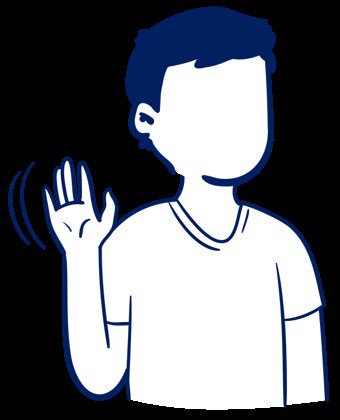 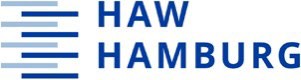 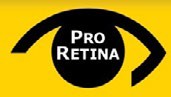 36
Projektname
Datum
Name(n)
Erfahrungsmaße:	Hintergrund I

Erfahrungsmaße bietet eine Möglichkeit,	Studienergebnisse zu bewerten (kommt aus dem Englischen: ,,Patient-Reported Outcome Measures“ (PROMs))
Erfahrungsmaße sind ein neuer Ansatz zur Bewertung der Versorgungsqualität aus Patient*innensicht
Erfahrungsmaße fragen nach den subjektiven Einschätzungen von Patient*innen hinsichtlich ihrer Gesundheit und der Ergebnisse medizinischer Behandlungen
Erfahrungsmaße ermöglichen es, Patient*innenerfahrungen und
-empfindungen in die Gesundheitsversorgung einzubringen
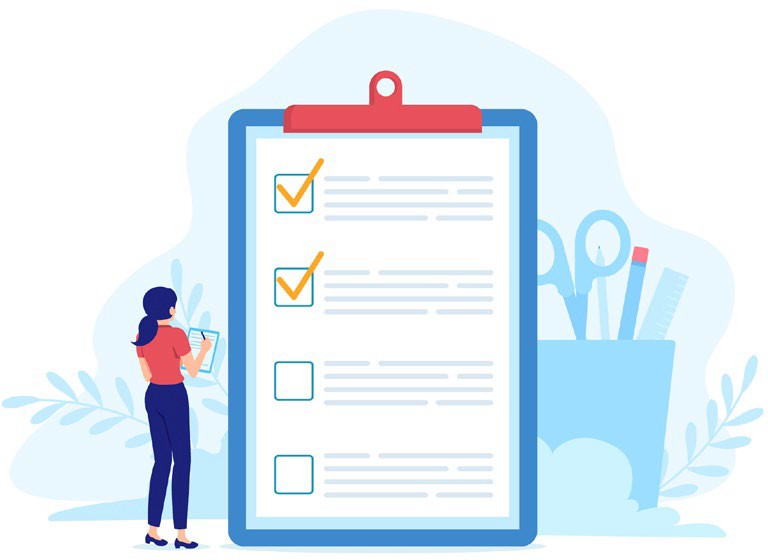 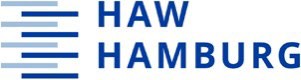 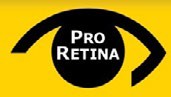 37
Projektname
Datum
Name(n)
Erfahrungsmaße:	Hintergrund II

Erfahrungsmaße sind wichtige und aussagekräftige Größen, um den Erfolg einer Studie, Therapie oder Behandlungsmethode zu messen.
ABER: Die Ergebnisqualität von Therapien wird in Deutschland hauptsächlich anhand von klinischen Indikatoren und Sekundärdaten ermittelt
Der Einfluss auf subjektive Lebensqualität als Ergebnisgröße ist in Deutschland noch wenig verbreitet: Erfahrungsmaße ermöglichen einen neuen Zugang
DENN: Erfahrungsmaße können zur ganzheitlichen Bewertung der Versorgungsqualität beitragen
(Steinbeck et al., 2021)
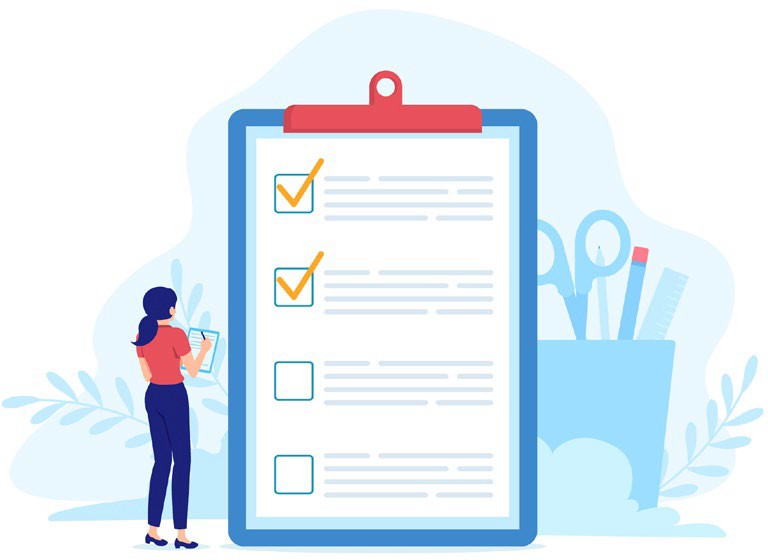 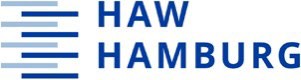 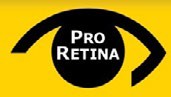 38
Projektname
Datum
Name(n)
Erfahrungsmaße:	Was ist das?

Paradigmenwechsel: hin zu einem verbesserten Verständnis von Krankheiten und Interventionen aus Sicht der Betroffenen
Erfahrungsmaße dienen dazu, Informationen direkt von Patient*innen über ihre Gesundheit, Lebensqualität und Leistungsfähigkeit zu sammeln
Beispiel:
Die subjektiven Einschätzungen und Berichte der Patient*innen über 1) ihre Symptome, ihre körperliche und psychische Verfassung & 2) der Einfluss von Krankheiten oder Behandlungen auf ihr tägliches Leben
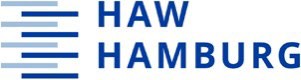 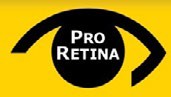 39
Projektname
Datum
Name(n)
Erfahrungsmaße:	Was ist das?

Beispiel: Umfrage „Lebensqualität mit Augenerkrankungen“:
Bewältigung des Sehverlusts: Wie stark beeinflusst der Sehverlust den Alltag?
Emotionale Belastung: Was sind die emotionalen Herausforderungen?
Mobilität & soziale Teilhabe: Inwieweit sind Sie in der Lage, an sozialen Aktivitäten teilzunehmen?
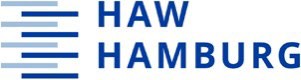 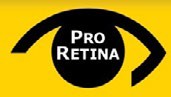 40
Projektname
Datum
Name(n)
Erfahrungsmaße:	Warum ist das wichtig?

Ergebnisgrößen sind in quantitativen Studien bereits oft durch die Verwendung standardisierter Fragebögen vorgegeben und definiert
(Döring & Bortz, 2016; Steinbeck et al., 2021)
In der partizipativen Gesundheitsforschung sollen die Forschungsergebnisse einen direkten Einfluss auf die Lebenswelt der Ko-Forschenden nehmen können
(Behrisch & Wright, 2018; Wright, 2021)


Erfahrungsmaße geben Patient*innen eine Stimme und erlauben es, ihre Sichtweise bei der Festlegung von Ergebnisgrößen, woran der Erfolg einer Studie oder Behandlung gemessen wird, einzubringen
(Steinbeck et al., 2021)
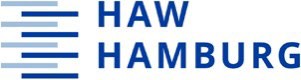 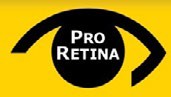 41
Projektname
Datum
Name(n)
Gruppenarbeit:
Gemeinsam Erfahrungsmaße festlegen
Jetzt sind Sie gefragt…
Stellen Sie sich vor: Das Team von Wissenschaftler*innen der AugUR-Studie kommt auf Sie zu und möchte die Beeinträchtigung von (degenerativen) Augenerkrankungen im Alltagsleben vertieft erforschen, um besser zu verstehen, welche Maßnahmen für eine verbesserte Lebensqualität in Frage kommen.
Das Team möchte nun festlegen, welche Aspekte von Augenerkrankungen es in seiner Studie genau untersuchen möchte. Sie legen gemeinsam fest, welche Ergebnisgrößen bzw. Erfahrungsmaße im Rahmen der Studie gemeinsam erhoben werden sollen.
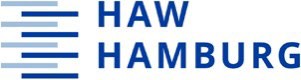 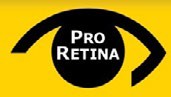 42
Projektname
Datum
Name(n)
Gruppenarbeit:
Gemeinsam Erfahrungsmaße festlegen
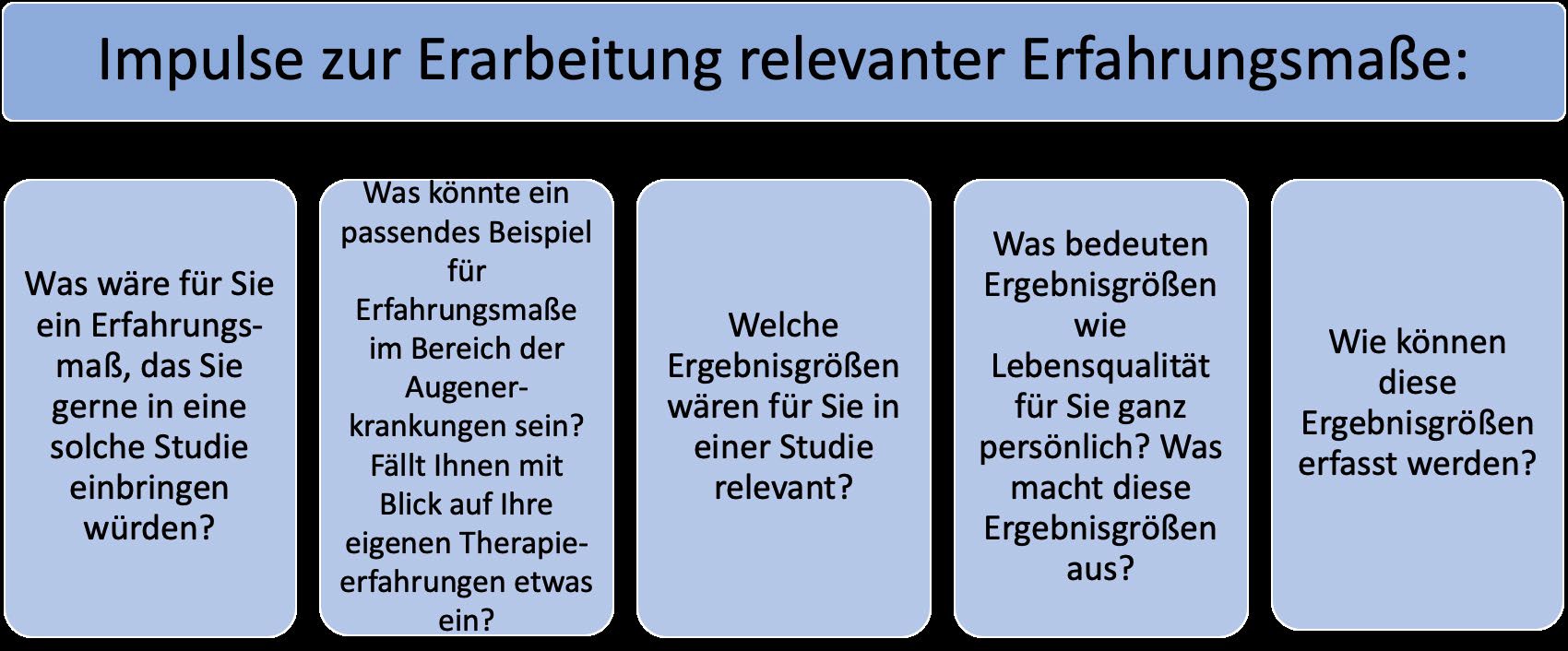 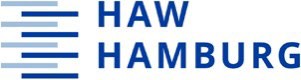 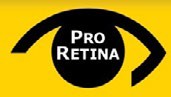 43
Projektname
Datum
Name(n)
Gruppenarbeit 3

Gemeinsame Entwicklung eines Befragungsinstrumentes
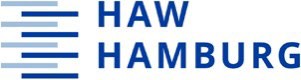 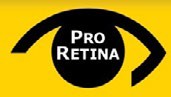 44
Projektname
Datum
Name(n)
Begrüßung & Vorstellung
Wir stellen uns einander vor….
Name
Ich bin heute hier, weil…
Ich habe bereits Erfahrung mit Partizipation an Forschungsprojekten…
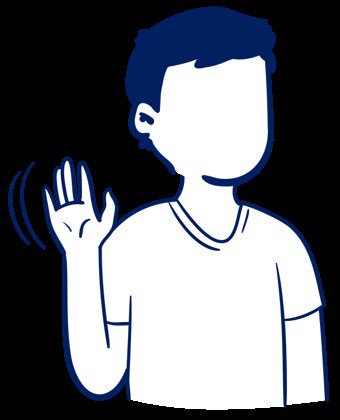 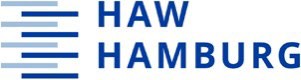 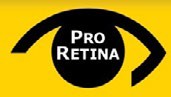 45
Projektname
Datum
Name(n)
Datenerhebung:	Grundlagen
Datenerhebung, also das Sammeln von Daten, ist ein wichtiger Teil von Studien
(Döring & Bortz, 2016)
Datenerhebung meint das systematische Sammeln von Informationen zur Beantwortung von Forschungsfragen und zur Überprüfung von Hypothesen
(Döring & Bortz, 2016)
-	Systematisch = Datenerhebung wird nach einem vorher festgelegten und strukturierten Plan/Verfahren durchgeführt
-> Die Daten werden nicht zufällig oder willkürlich gesammelt, sondern in einer strukturierten Art und Weise, die sich auf wissenschaftliche Methoden stützt
-> Das Vorgehen der Forschenden ist somit wiederholbar und überprüfbar für Dritte
Es gibt viele verschiedene Methoden zur Datenerhebung, die sich in ihrem Ablauf, den erhaltenen Datenarten und dem Aufwand unterscheiden
(Döring & Bortz, 2016)
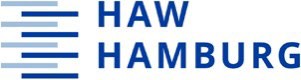 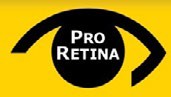 46
Projektname
Datum
Name(n)
Datenerhebung:
Arten
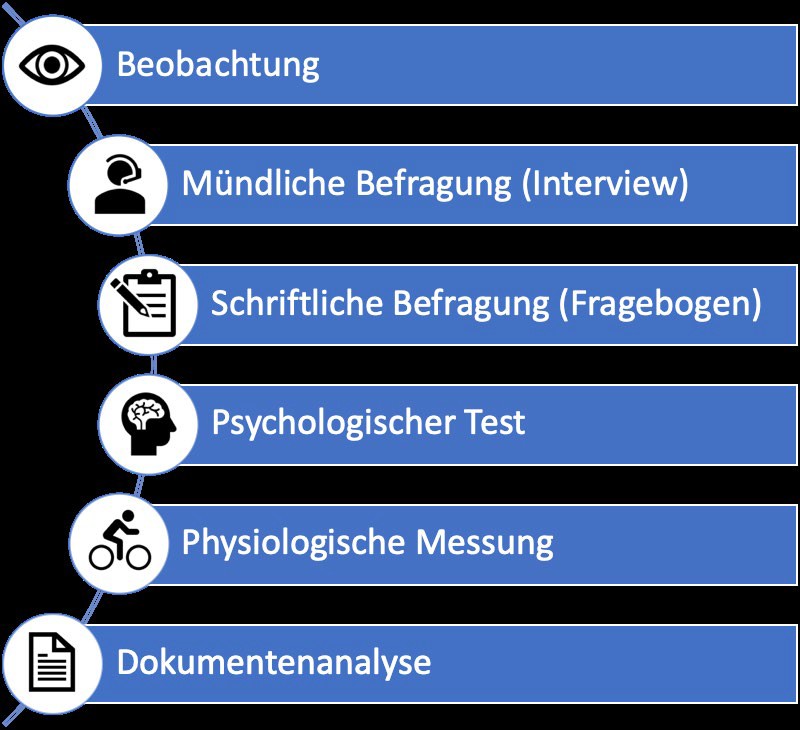 Beobachtung von Situationen/Verhaltensweisen
Mündliche Beantwortung von gestellten Fragen Schriftliche Beantwortung eines Fragebogens

Verwendung von Tests, um bestimmte Fähigkeiten/ Eigenschaften zu messen

Messungen körperlicher Reaktionen (z. B. Blutdruck)

Untersuchung schriftlicher/digitaler Dokumente
(Döring & Bortz, 2016)
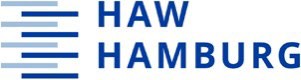 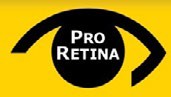 47
Projektname
Datum
Name(n)
Datenerhebung:	Herausforderung

Datenerhebungsmethoden in der quantitativen Forschung sind sehr stark strukturiert
(Döring & Bortz, 2016; Reinecke, 2019)
Die Datenerhebung basiert oft auf strukturierten und standardisierten Messinstrumenten, das heißt:
Genau vorgegebene Anzahl, Reihenfolge und Wortlaut der Fragen
Formulierte Antwortvorgaben
Befragte wählen nur zutreffende Antworten aus

Herausforderung: Wie ist dies mit den Bedürfnissen der Befragten vereinbar?
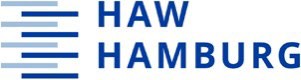 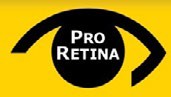 48
Projektname
Datum
Name(n)
Datenerhebung:	Frage an die Gruppe

Hatten Sie schon einmal das Gefühl, dass es sinnvoll gewesen wäre, bei der Entwicklung
eines Erhebungsinstruments die Perspektive der Betroffenen einzubeziehen?
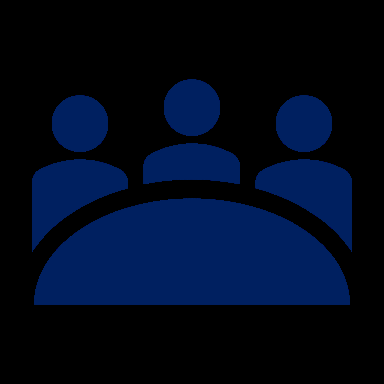 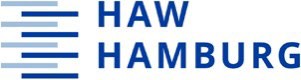 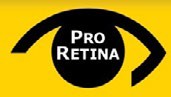 49
Projektname
Datum
Name(n)
Gruppenarbeit:
Gemeinsame Entwicklung eines Erhebungsinstruments
Jetzt sind Sie gefragt…
Stellen Sie sich vor: Das Team von Wissenschaftler*innen der AugUR-Studie kommt auf Sie zu und möchte gerne die Beeinträchtigung von (degenerativen) Augenerkrankungen im Alltagsleben vertieft erforschen, um besser verstehen, welche Maßnahmen für eine verbesserte Lebensqualität infrage käme. Hierbei ist das Team speziell an digitalen Maßnahmen, wie eine Gesundheits-App für das Handy und Tablett, interessiert. Da die untersuchten Augenerkrankungen ältere Personen betreffen, wollen sie erst wissen, wie die digitale Gesundheitskompetenz dieser Gruppe ist. Wenn diese zu niedrig ist, kommen digitale Maßnahmen nicht infrage. Nun möchte das Team gemeinsam mit Ihnen festlegen, wie die digitale Gesundheitskompetenz am besten erhoben werden kann.
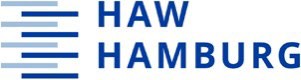 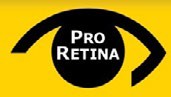 50
Projektname
Datum
Name(n)
Gruppenarbeit:
Gemeinsame Entwicklung eines Erhebungsinstruments
Jetzt sind Sie gefragt…
Wenn Sie online nach Informationen zum Thema Gesundheit suchen, wie 	einfach oder schwierig ist es für Sie, verschiedene Websites zu besuchen, 	um zu prüfen, ob sie ähnliche Informationen zu einem Thema anbieten?
Wenn Sie eine gesundheitsbezogene Nachricht auf einem digitalen Gerät eingeben, wie einfach oder schwierig ist es für Sie, Ihre Meinung, Gedanken oder Gefühle auszudrücken, eine Frage schriftlich in sozialen Medien einschließlich Online-Foren zu stellen?
Antwortkategorien: 4 “Sehr leicht”, 3 “Leicht”, 2 “Schwierig”, 1 “Sehr schwierig“
(M-Pohl, 2022; Schaeffer et al., 2023)
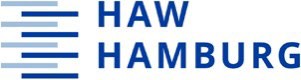 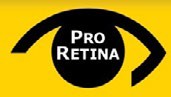 51
Projektname
Datum
Name(n)
Gruppenarbeit:
Gemeinsame Entwicklung eines Erhebungsinstruments
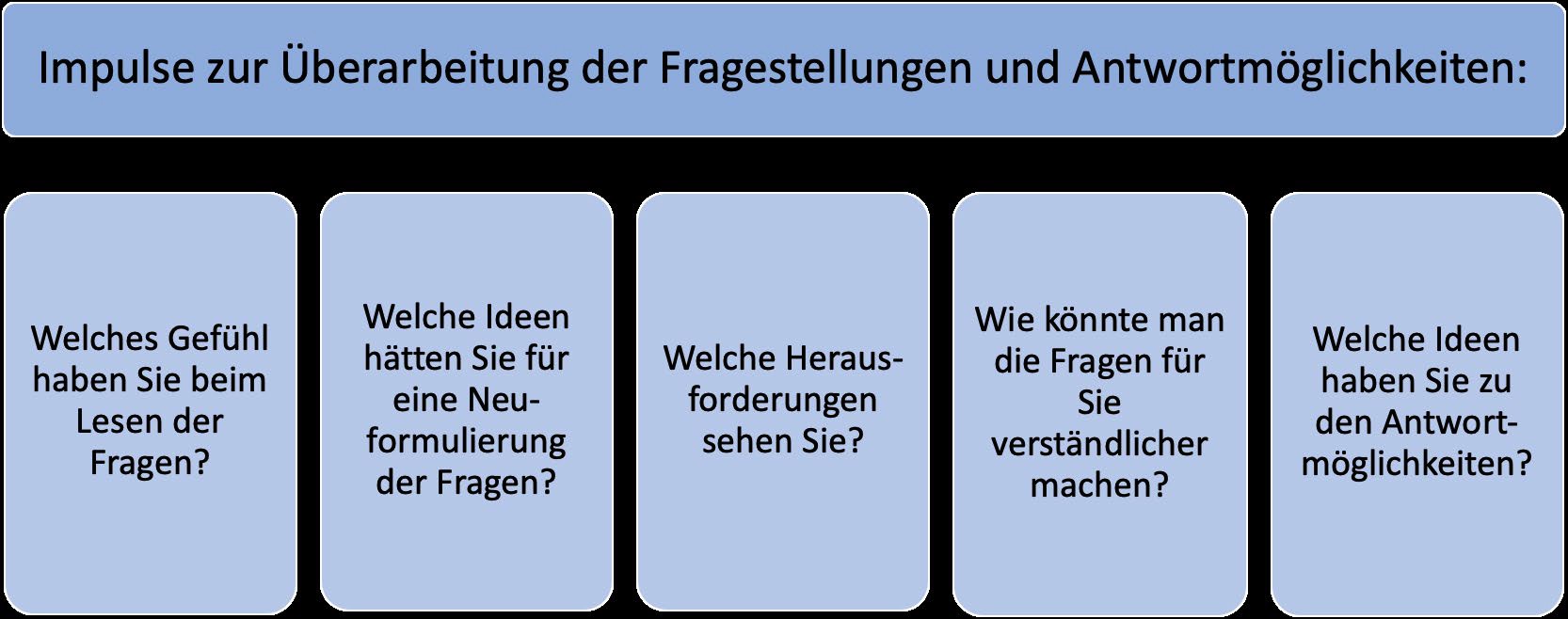 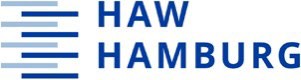 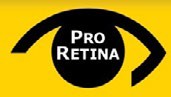 52
Projektname
Datum
Name(n)
Entwicklung eines Erhebungsinstruments
So könnte eine Lösung aussehen:
Anstelle von Fragen werden Aussagen formuliert, denen die Befragten zustimmen können
Einleitender Text vor Beginn jedes inhaltlichen Teils

Beispiel aus dem Projekt ORIENTATE:
Stellen Sie sich vor, Sie suchen online nach Gesundheitsinformationen. Gesundheitsinformationen sind allgemeine Informationen zur Diagnose wie z.B. Definition, Verlauf, Therapie. Wählen Sie die Antwort aus, die intuitiv am besten auf Sie zutrifft:
Es fällt mir leicht, genau die Informationen zu finden, nach denen ich suche.
Stimme voll zu
Stimme eher zu
Stimme eher nicht zu	o keine Angabe
Stimme überhaupt nicht zu
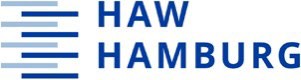 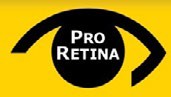 53
Projektname
Datum
Name(n)
Pause
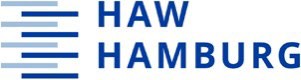 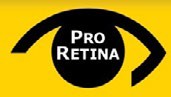 54
Projektname
Datum
Name(n)
Ergebnisse Gruppe 1: Hintergrund I
Gruppenarbeit 1: Gemeinsame Entwicklung einer Forschungsfrage
Die Fragestellung/Forschungsfrage ist die zentrale Frage, die jeder wissenschaftlichen Arbeit zugrunde liegt
Eine gut formulierte Forschungsfrage sollte die folgenden Kriterien erfüllen:
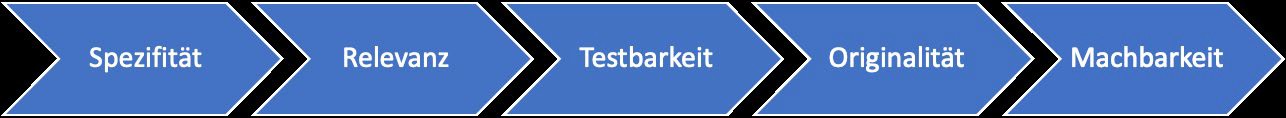 (Sebe-Opfermann, 2016)
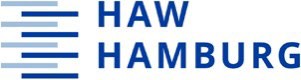 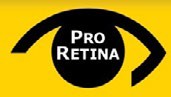 55
Projektname
Datum
Name(n)
Ergebnisse Gruppe 1: Hintergrund II
Stellen Sie sich vor:
Ein Team von Wissenschaftlerinnen und Wissenschaftlern möchte eine Studie im Rahmen des PRO RETINA Patientenregisters durchführen, mit dem allgemeinen Ziel, (degenerative) Augenerkrankungen besser zu verstehen Das Team möchte nun festlegen, welche Aspekte von
Augenkrankheiten es in seiner Studie genau untersuchen soll. Dazu möchte es gemeinsam mit Ihnen eine Forschungsfrage formulieren und festlegen.
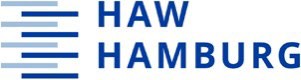 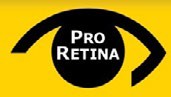 56
Projektname
Datum
Name(n)
Ergebnisse Gruppe 1: Darstellung
Gruppenarbeit 1: Entwicklung einer Forschungsfrage
Hier können die Ergebnisse der Gruppe 1 durch die Veranstaltenden eingetragen werden.
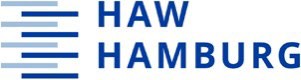 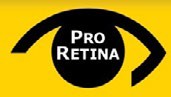 57
Projektname
Datum
Name(n)
Ergebnisse Gruppe 2: Hintergrund I
Gruppenarbeit 2: Erfahrungsmaße oder patient*innenbezogene Ergebnisgrößen
Die Idee der Erfahrungsmaße, um die Ergebnisse einer Studie auf ihrem Erfolg zu bewerten, kommt aus dem Englischen: ,,Patient-Reported Outcome Measures“
(PROMs)
Erfahrungsmaße eröffnen einen neuen Zugang zur Bewertung der Versorgungsqualität aus Patient*innensicht = wichtige und bedeutungsvolle Größe, um der Erfolg einer Studie, Therapie oder Behandlungsmethode zu messen
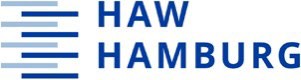 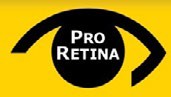 58
Projektname
Datum
Name(n)
Ergebnisse Gruppe 2: Hintergrund II
Jetzt sind Sie gefragt…
Stellen Sie sich vor: Ein Team von Wissenschaftlerinnen und Wissenschaftlern möchte eine Studie im Rahmen des PRO RETINA Patientenregisters durchführen, mit dem allgemeinen Ziel, (degenerative) Augenerkrankungen besser zu verstehen. Das Team möchte nun festlegen, welche Aspekte von Augenerkrankungen es in seiner Studie genau untersuchen soll. Sie legen gemeinsam fest, welche Ergebnisgrößen bzw. Erfahrungsmaße im Rahmen der Studie gemeinsam erhoben werden sollen.
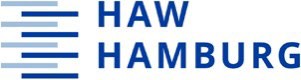 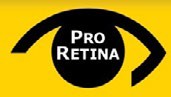 59
Projektname
Datum
Name(n)
Ergebnisse Gruppe 2: Darstellung
Gruppenarbeit 2: Erfahrungsmaße oder patient*innenbezogene Ergebnisgrößen
Hier können die Ergebnisse der Gruppe 2 durch die Veranstaltenden eingetragen werden.
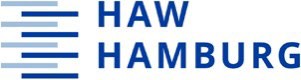 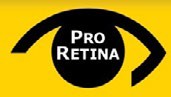 60
Projektname
Datum
Name(n)
Ergebnisse Gruppe 3: Hintergrund I
Gruppenarbeit 3: Gemeinsame Entwicklung eines Erhebungsinstruments
Die Datenerhebung ist ein wichtiger Teil empirischer Studien
(Döring & Bortz, 2016)
Datenerhebung meint das systematische Sammeln von Informationen zur Beantwortung von Forschungsfragen und zur Hypothesenüberprüfung
(Döring & Bortz, 2016)
Es gibt viele verschiedene Methoden zur Datenerhebung, die sich in ihrem Ablauf, den erhaltenen Datenarten und ihrem Aufwand unterscheiden
(Döring & Bortz, 2016)
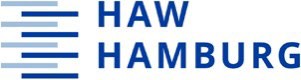 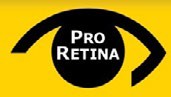 61
Projektname
Datum
Name(n)
Ergebnisse Gruppe 3: Hintergrund II
Jetzt sind Sie gefragt…
Stellen Sie sich vor: Das Team der Wissenschaftler*innen der AugUR-Studie kommt auf Sie zu und möchte die Beeinträchtigung von (degenerativen) Augenerkrankungen im Alltagsleben vertieft erforschen, um besser zu verstehen, welche Maßnahmen für eine verbesserte Lebensqualität in Frage kommen.
Dabei interessiert sich das Team besonders für digitale Maßnahmen wie eine Gesundheits-App für Handy und Tablet. Da die untersuchten Augenerkrankungen ältere Menschen betreffen, wollen sie zunächst wissen, wie es um die digitale Gesundheitskompetenz dieser Gruppe bestellt ist. Ist diese zu gering, sind digitale Maßnahmen nicht geeignet. Das Team möchte nun gemeinsam
mit Ihnen herausfinden, wie die digitale Gesundheitskompetenz am besten gemessen werden kann.
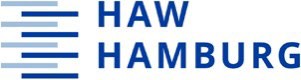 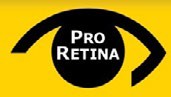 62
Projektname
Datum
Name(n)
Ergebnisse Gruppe 3: Hintergrund III
Überarbeitung von zwei Fragestellungen aus einem standardisierten Fragebogen mit vorgegebenen Antwortmöglichkeiten:

Wenn Sie online nach Informationen zum Thema Gesundheit suchen, wie einfach oder schwierig ist es für Sie verschiedene Websites zu besuchen, um zu prüfen, ob sie ähnliche Informationen zu einem Thema anbieten?
Antwortkategorien:
4 “Sehr leicht”	3 “Leicht”
2 “Schwierig”
1 “Sehr schwierig“
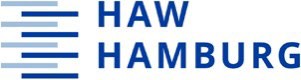 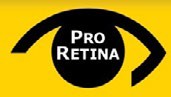 63
Projektname
Datum
Name(n)
Ergebnisse Gruppe 3: Darstellung
Gruppenarbeit 3: Gemeinsame Entwicklung eines Erhebungsinstruments
Hier können die Ergebnisse der Gruppe 3 durch die Veranstaltenden eingetragen werden.
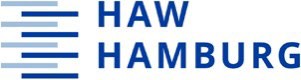 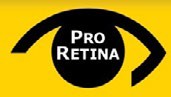 64
Projektname
Datum
Name(n)
Evaluation der Veranstaltung
Blitzlicht – Runde:
Wie geht es mir nach dem Workshop?
Was war neu?
Was kannte ich schon?
Was nehme ich mit?
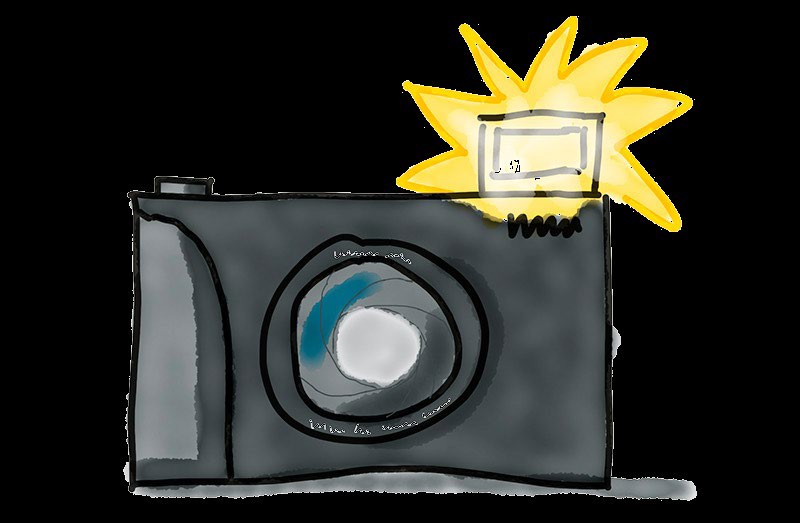 Will ich noch mehr über quantitative Forschung/Statistik lernen?
Würde ich diesen Workshop weiterempfehlen? Und wenn ja, für wen?
Abbildung 2: FernUniversität in Hagen, 2020
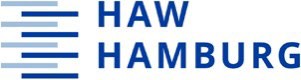 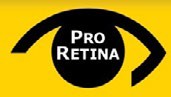 65
Projektname
Datum
Name(n)
Verabschiedung & Ausblick
Die Workshopmaterialien stehen Ihnen weiterhin zur Verfügung
Für Interessierte wurde ein Glossar mit statistischen Grundbegriffen angefertigt
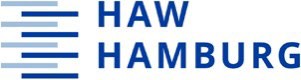 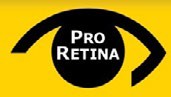 66
Projektname
Datum
Name(n)
Vielen Dank für Ihre Aufmerksamkeit!
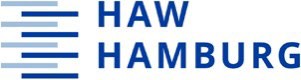 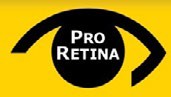 67
Projektname
Datum
Name(n)
Literatur zur Partizipation i.d. Gesundheitsforschung
Arnold, D., Glässel, A., Böttger, T., Sarma, N., Bethmann, A. & Narimani, P. (2022). “What Do You Need? What Are You Experiencing?” Relationship Building and Power Dynamics in Participatory Research Projects: Critical Self- Reflections of Researchers. International journal of environmental research and public health, 19(15). https://doi.org/10.3390/ijerph19159336
Forschungsprojekte in der Alternsforschung: Ein Handbuch für Forschende. Universität Zürich, Zentrum für Gerontologie.
Ries Marketing. (2020). Marketing Kommunikation. https://ries-marketing.de/
Schicktanz, S. (2009). Zum Stellenwert von Betroffenheit, Öffentlichkeit und 	Deliberation im empirical turn der Medizinethik. Ethik in der Medizin, 21(3), 	223-234. https://doi.org/10.1007/s00481-009-0020-0
Schweda, M., Schicktanz, S., Raz, A., Silvers, A. (2017). Beyond cultural stereotyping: views on end-of-life decision making among religious and secular persons in the USA, Germany, and Israel. BMC Medical Ethics, 18:13. https://doi.org/10.1186/s12910-017-0170-4
Stark, K., Olden, M., Brandl, C., Dietl, A., Zimmermann, M. E., Schelter, S. C., ... & Heid, I. M. (2015). The German AugUR study: study protocol of a prospective study to investigate chronic diseases in the elderly. BMC geriatrics, 15, 1-8.
Unger, H. von. (2014). Partizipative Forschung. Springer Fachmedien Wiesbaden. https://doi.org/10.1007/978-3-658-01290-8
Weltärztebund (WMA): Ethische Grundsätze für die medizinische Versorgung am Menschen. Deklaration von Helsinki. Fortaleza 2013.
Winkler, T. (2022). AugUR – Augenstudie an der Universität Regensburg. Abgerufen am 23.08.2023 unter URL https://www.uni-regensburg.de/medizin/ epidemiologie-praeventivmedizin/genetische-epidemiologie/augur/index.html
Wright, M., Block, M. & Unger, H. von (2007). Stufen der Partizipation in
der Gesundheitsförderung. In Gesundheit Berlin-Brandenburg e.V. (Vorsitz), 13. bundesweiter Kongress Armut und Gesundheit: Teilhabe stärken-Empowerment fördern-Gesundheitschancen verbessern, Berlin. https://www.armut-und- gesundheit.de/uploads/tx_gbbkongressarchiv/Wright__M.pdf
Behrisch, B. & Wright, M. T. (2018). Die Ko-Produktion von Wissen in Partizipativen Gesundheitsforschung. In S. Selke (Hrsg.), Öffentliche Gesellschaftswissenschaften (S. 307-321). Springer Fachmedien Wiesbaden. https://doi.org/10.1007/978-3-658-16710-3_17
der
Bundesministerium für Bildung und Forschung - BMBF. (2020). Digitalisierung in der Medizin: Daten helfen heilen. https://www.bmbf.de/bmbf/shareddocs/ kurzmeldungen/de/daten-helfen-heilen.html
Gigerenzer, G. (2022). Psychologie des Risikos. Aus Politik und Zeitgeschichte, 72(23-25), 26–32. https://www.bpb.de/shop/zeitschriften/apuz/ risikokompetenz-2022/
Gigerenzer, G. & Reinhardt, A. (2020). „Wir müssen lernen mitzudenken, uns zu informieren“. https://www.deutschlandfunk.de/risikoforscher-zu-covid-19-zahlen- wir-muessen-lernen-100.html
Herzberg, H. (2020). Partizipation im Gesundheitswesen. Die Perspektive von Patientinnen und Patienten. In Netzwerk Qualitative Gesundheitsforschung (Hrsg.), Perspektiven qualitativer Gesundheitsforschung (1. Aufl., S. 26–36). Beltz Juventa.
Houwaart, S., Salm, S. & Krieger, T. (2021). Was ist Partizipative Gesundheitsforschung und welche Chancen bietet sie für die organisierte Selbsthilfe? (Selbsthilfegruppenjahrbuch 2021). Gießen.
Nieke, S. & Eicher, S. (2022). Planung und Durchführung partizipativer
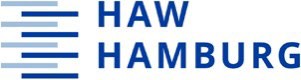 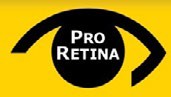 68
Projektname
Datum
Name(n)
Literatur zum Thema Forschungsfrage (Gruppenarbeit):
Döring, N. & Bortz, J. (op. 2016c). Forschungsthema. In N. Döring, J. Bortz
& S. Pöschl (Hrsg.), Springer-Lehrbuch. Forschungsmethoden und Evaluation in den Sozial- und Humanwissenschaften: Mit 194 Abbildungen und 167 Tabellen (5. vollständig überarbeitete, aktualisierte und erweiterte Aufl., S. 143–155).
Springer Medizin Verlag. https://doi.org/10.1007/978-3-642-41089-5_5
Sebe-Opfermann, A. (2016). Die Fragen der Fragen – was ist eine gute Forschungsfrage? In N. Dunker (Hrsg.), Wege durch den Forschungsdschungel (S. 21–36). Springer Fachmedien Wiesbaden.
https://doi.org/10.1007/978-3-658-12095-5_
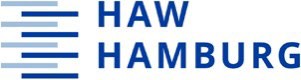 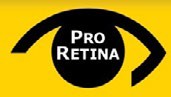 69
Projektname
Datum
Name(n)
Literatur zur Entwicklung eines Erhebungsinstruments (Gruppenarbeit)
Döring, N. & Bortz, J. (op. 2016c). Untersuchungsdesign. In N. Döring, J. Bortz & S. Pöschl (Hrsg.), Springer-Lehrbuch. Forschungsmethoden und Evaluation in den Sozial- und Humanwissenschaften: Mit 194 Abbildungen und 167 Tabellen (5. vollständig überarbeitete, aktualisierte und erweiterte Aufl., S. 181–220). Springer Medizin Verlag. https://doi.org/10.1007/978-3-642-41089-5_7
M-Pohl. (2022). The HLS19-DIGI Instrument to measure Digital Health Literacy. 	https://m-pohl.net/sites/m-pohl.net/files/inline-files/Factsheet%20HLS19-DIGI. 	pdf
Reinecke, J. (2019). Grundlagen der standardisierten Befragung. In Baur (Hrsg.), Handbuch Methoden der empirischen Sozialforschung (S. 717–734). Springer Fachmedien Wiesbaden. https://doi.org/10.1007/978-3-658-21308-4_49
Schaeffer, D., Gille, S., Berens, E.-M., Griese, L., Klinger, J., Vogt, D. & Hurrelmann, K. (2023). Digitale Gesundheitskompetenz der Bevölkerung in Deutschland: Ergebnisse des HLS-GER 2 [Digital Health Literacy of the Population in Germany: Results of the HLS-GER 2]. Gesundheitswesen
(Bundesverband der Arzte des Offentlichen Gesundheitsdienstes (Germany), 85(4), 323–331. https://doi.org/10.1055/a-1670-7636
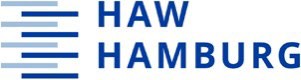 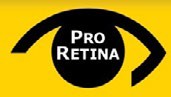 70
Projektname
Datum
Name(n)
Literatur zu Erfahrungsmaßen (Gruppenarbeit)
Behrisch, B. & Wright, M. T. (2018). Die Ko-Produktion von Wissen in der Partizipativen Gesundheitsforschung. In S. Selke (Hrsg.), Öffentliche Gesellschaftswissenschaften (S. 307–321). Springer Fachmedien Wiesbaden. https://doi.org/10.1007/978-3-658-16710-3_17
Döring, N. & Bortz, J. (op. 2016b). Forschungsthema. In N. Döring, J. Bortz
& S. Pöschl (Hrsg.), Springer-Lehrbuch. Forschungsmethoden und Evaluation in den Sozial- und Humanwissenschaften: Mit 194 Abbildungen und 167 Tabellen (5. vollständig überarbeitete, aktualisierte und erweiterte Aufl., S. 143–155).
Springer Medizin Verlag. https://doi.org/10.1007/978-3-642-41089-5_5
Sebe-Opfermann, A. (2016). Die Fragen der Fragen – was ist eine gute Forschungsfrage? In N. Dunker (Hrsg.), Wege durch den Forschungsdschungel (S. 21–36). Springer Fachmedien Wiesbaden.
https://doi.org/10.1007/978-3-658-12095-5_
Steinbeck, V., Ernst, S.-C. & Pross, C. (2021). Patient-Reported Outcome Measures (PROMs): ein internationaler Vergleich. https://doi.org/10.11586/2021053
Wright, M. T. (2021). Partizipative Gesundheitsforschung: Ursprünge und heutiger Stand [Participatory health research: origins and current trends]. Bundesgesundheitsblatt, Gesundheitsforschung, Gesundheitsschutz, 64(2), 140–145.  https://doi.org/10.1007/s00103-020-03264-y
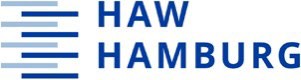 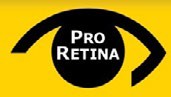 71
Projektname
Datum
Name(n)
Entwicklungsteam dieser Weiterbildung für Patient*innen
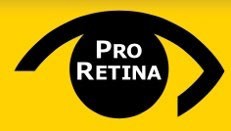 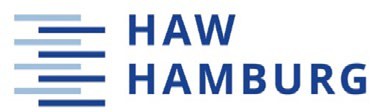 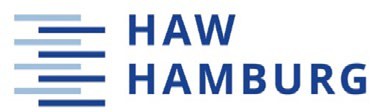 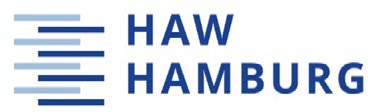 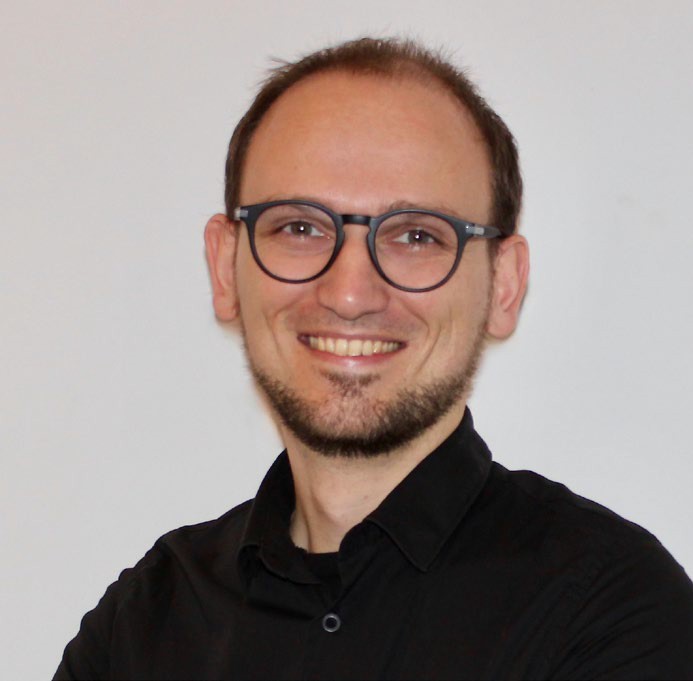 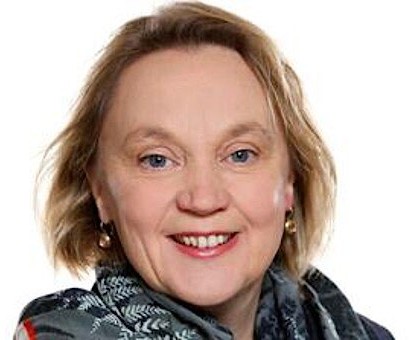 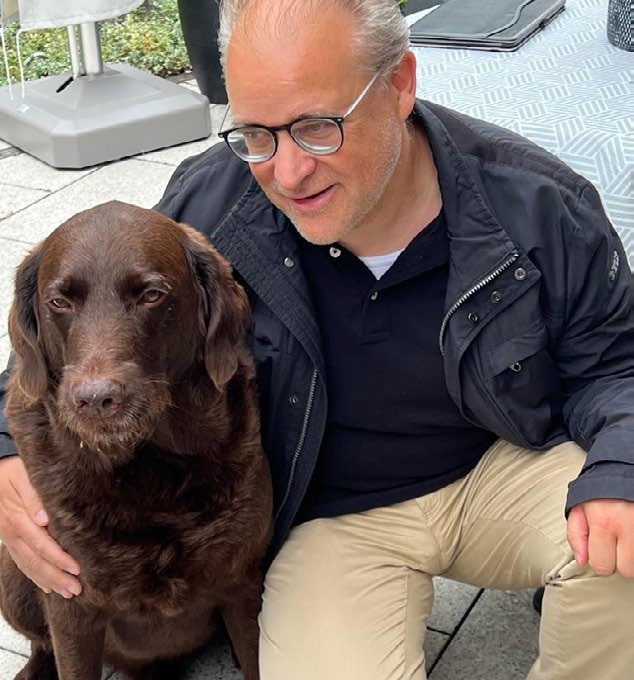 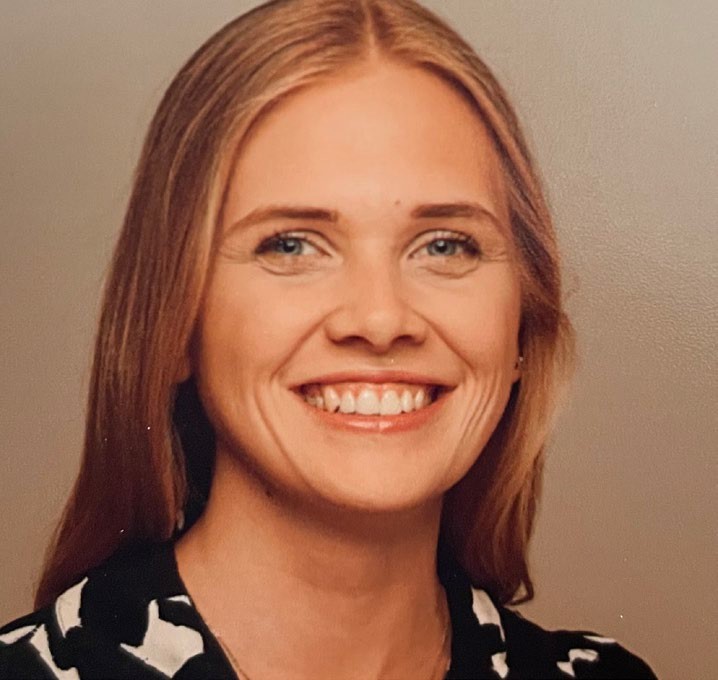 Prof.‘in Dr. Sabine Wöhlke (HAW H)
Projektleitung
Thomas Duda (PRO RETINA)
Projektpartner
Lea Koop-Meyer
Wissenschaftliche Hilfskraft
Dr. Henk J. van Gils-Schmidt, B.Sc. (HAW H)
Projektleitung